Four grille-pain et friteuse à air chaud Toshiba 25L à 6 tranches, en acier inoxydableWTU-A25ASS
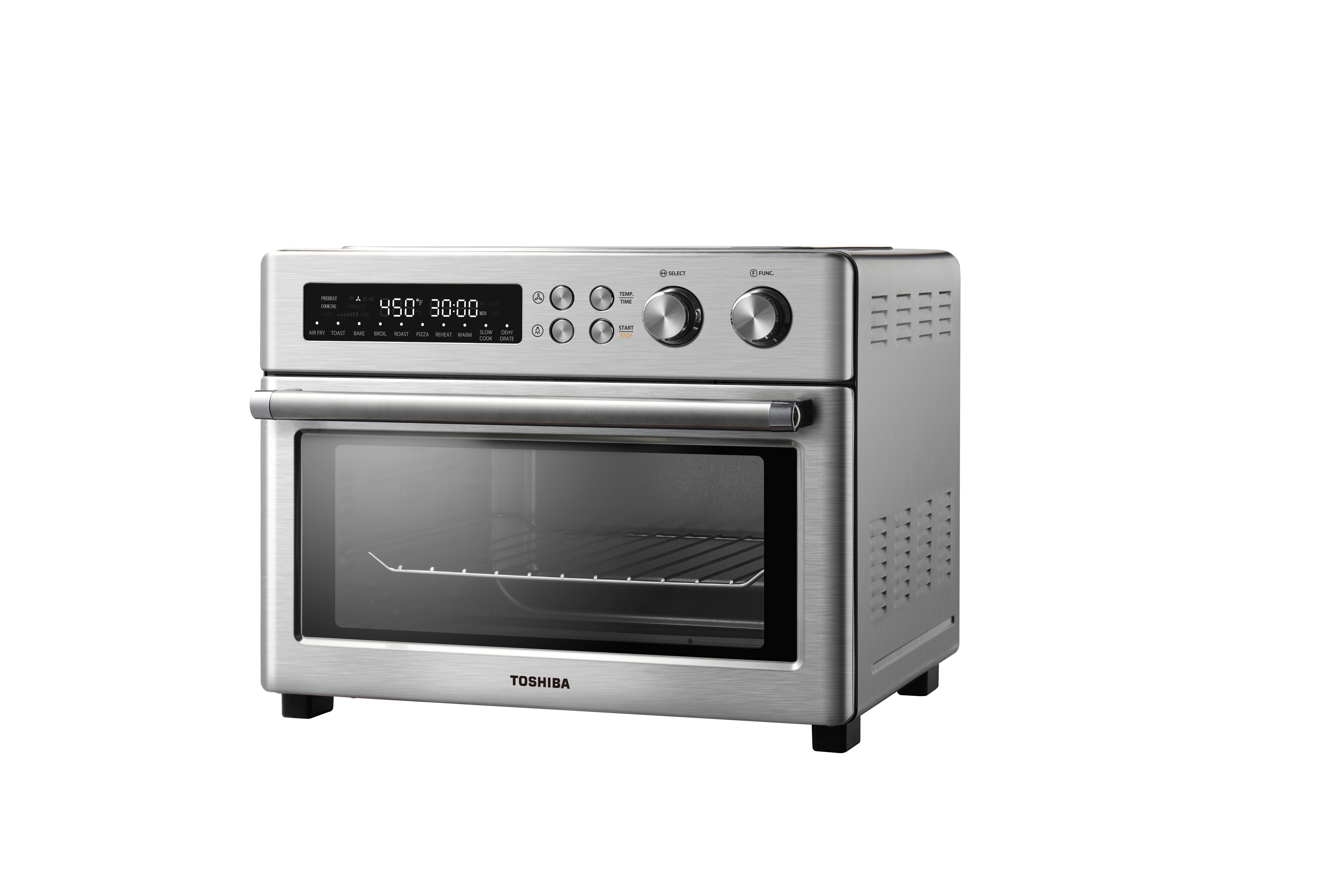 Four grille-pain et friteuse à air chaud Toshiba 25L à 6 tranches, en acier inoxydable
10 fonctions de cuisson prédéfinies 
Ce four grille-pain est doté de fonctions de friture à air chaud et à convection, ainsi que de dix menus supplémentaires de cuisson. En plus de la friture à air chaud, vous pouvez griller, rôtir, cuire, réchauffer et déshydrater garantissant des résultats de cuisson polyvalents. Ce four grille-pain offre également un mode pizza, un mode maintien au chaud et un programme de cuisson lente.
Tube chauffant supérieur en quartz et système de ventilateur turbo 
Équipé de quatre tubes chauffants sur le dessus, ce four grille-pain Toshiba et friteuse à air chaud accélère considérablement le processus de cuisson et fournit une chaleur suffisante pour diverses méthodes de cuisson. Grâce au système de ventilateur turbo, l'air chaud à l'intérieur du four forme rapidement un cercle tornade qui cuit les aliments pour des résultats rapides et uniformes.
Cuisson à convection 
Des résultats de cuisson et de brunissement parfaits grâce à la touche marche/arrêt unique du ventilateur de convection. Allumez le ventilateur de convection lorsque vous souhaitez obtenir un brunissement plus uniforme et une cuisson plus rapide en mode cuisson, gril, rôti ou pizza, et éteignez-le quand vous le souhaitez.
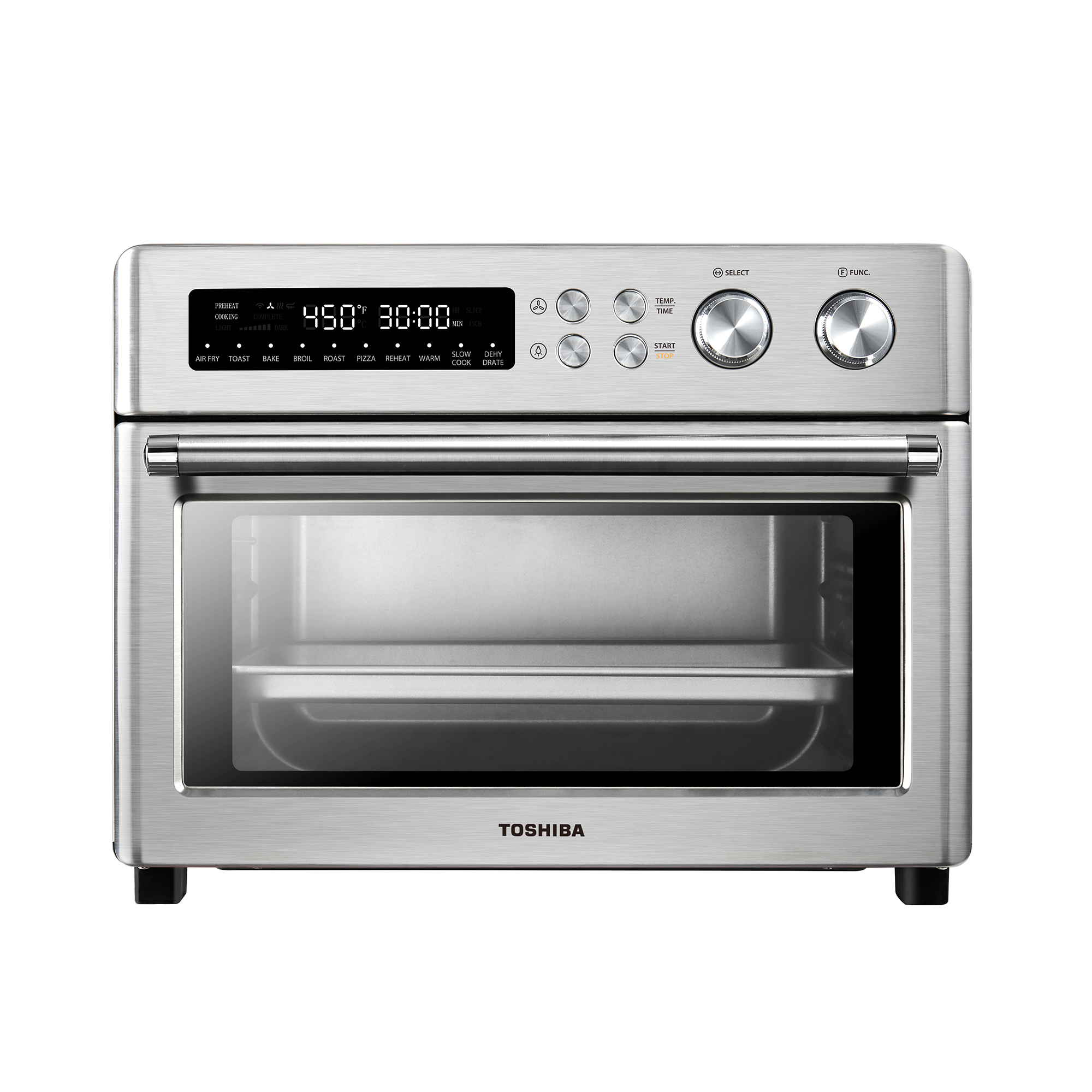 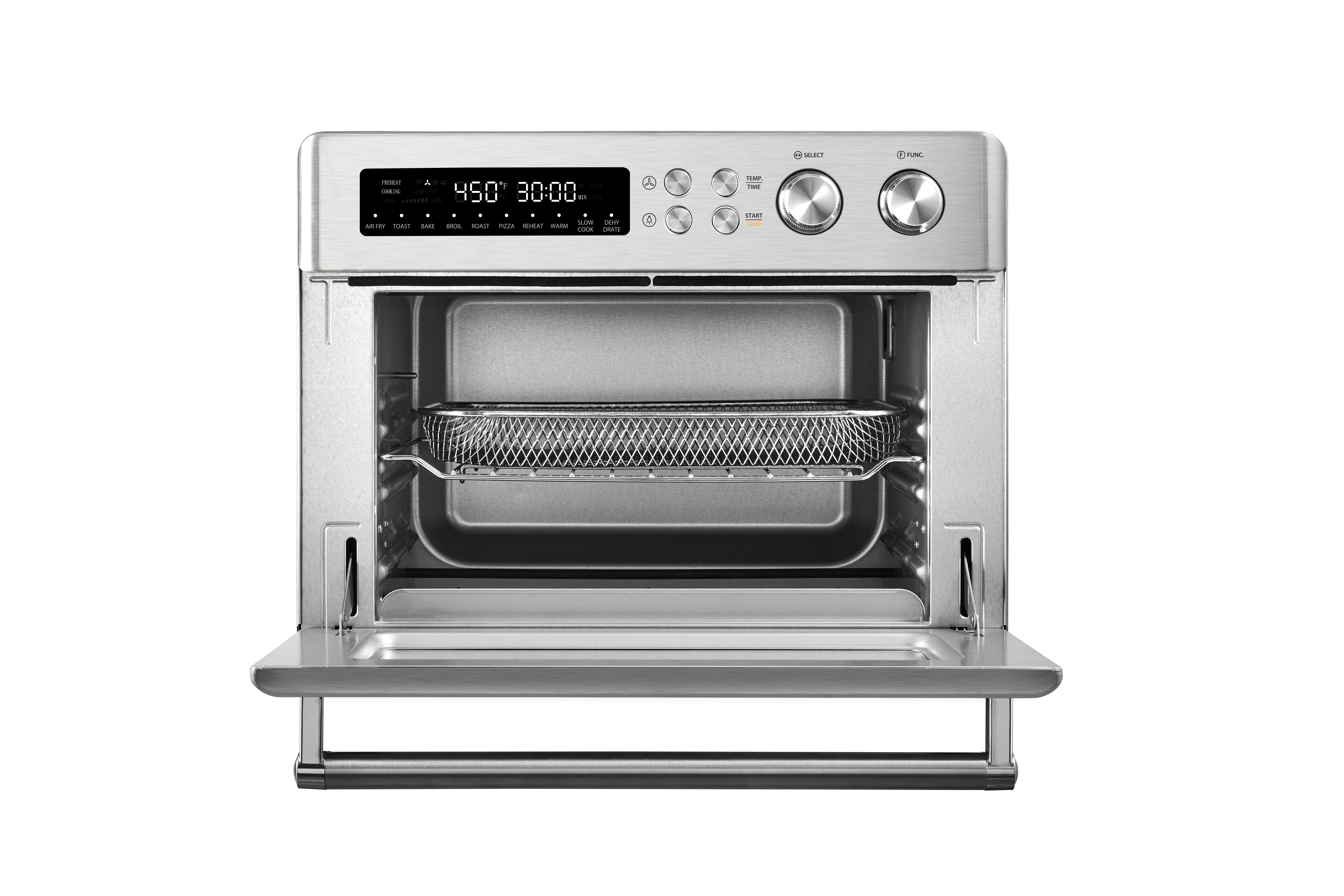 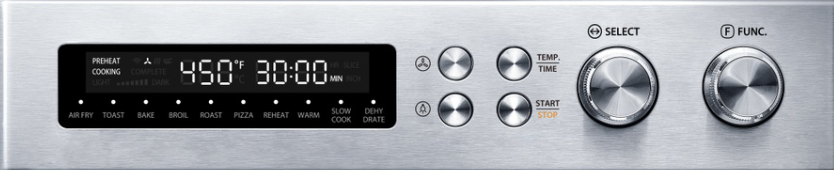 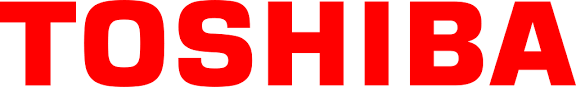 Four grille-pain et friteuse à air chaud Toshiba 25L à 6 tranches, en acier inoxydable
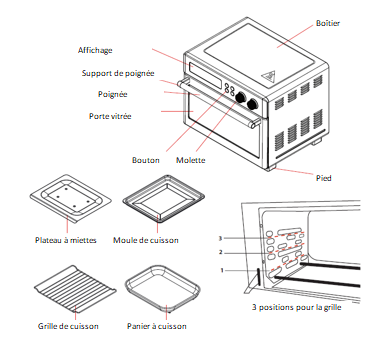 SPÉCIFICATIONS
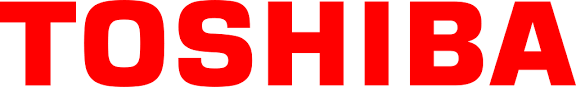